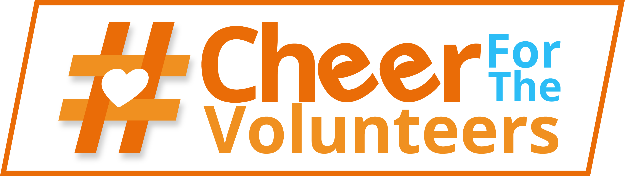 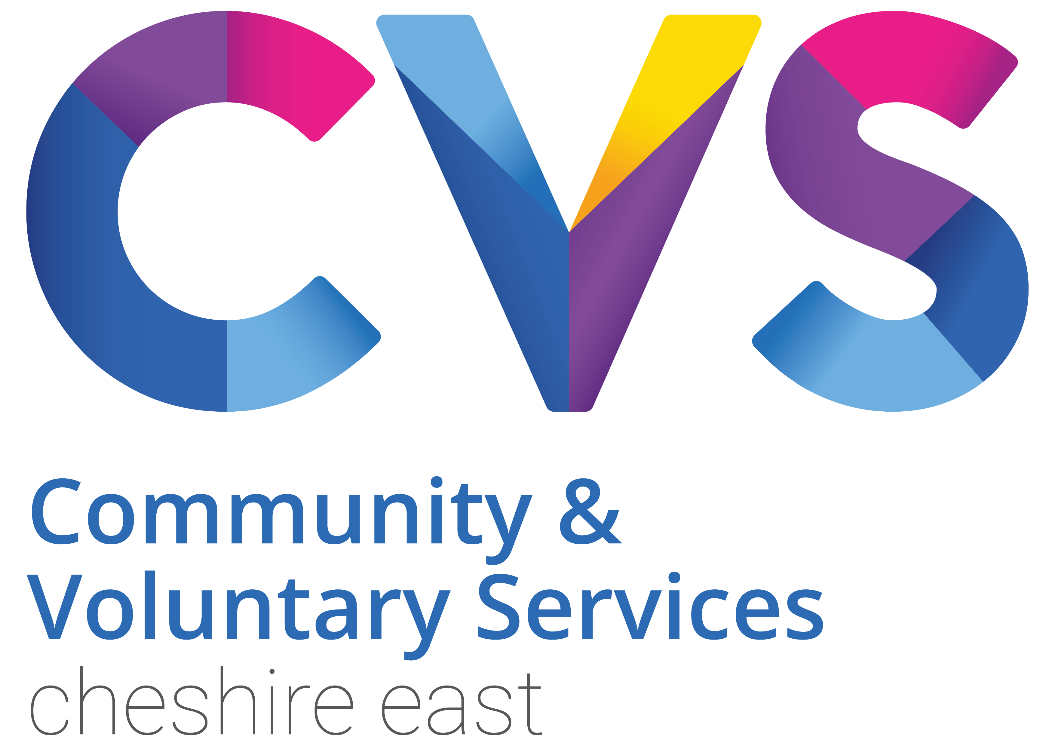 Thursday Thoughts
30th July 2020

Welcome to the Meeting
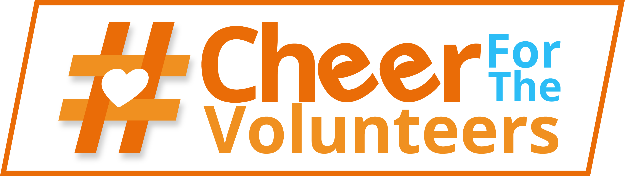 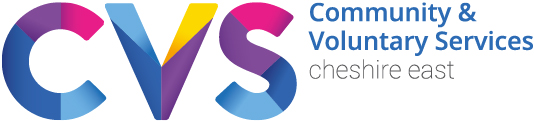 Welcome – Overview of the Session
Please can you change your name – Name and Organisation

Quick intro – Name and organisation

Update on Funding
Kick start Scheme
CVS reminders
Discussion with Cllr Laura Jeuda and Cllr Mick Warren
Open discussion
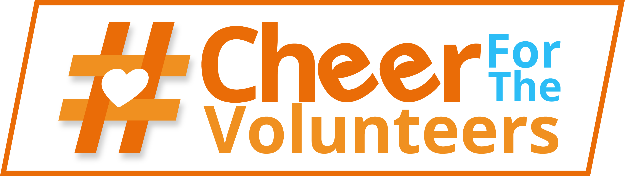 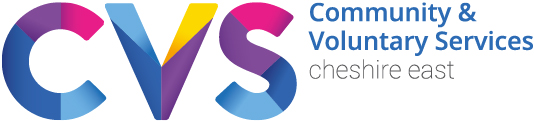 Funding - CCF
The criteria for the next phase of NET funding has just come through and gives CCF the opportunity to provide grants for recovery activity using an extended programme criteria. It includes supporting the following:
financial stability of organisations directly supporting people experiencing hardship as a result of the crisis (i.e. core funding for loss of income),  
coordinated, responses including grants to infrastructure organisations
activity to prevent problems getting worse

£200k available
£100k for grants £500 to £5000  assessed on a rolling weekly basis and going to panels weekly no closing date – the funding will be distributed until it is all allocated
 
£100k for more strategic projects over £5000 and up to £15,000 (typical average grant c.£10,000) which will be assessed and go to a panel at the end of August. Latest Date is 12th August for the larger applications

 Organisations may apply for up to a maximum of £5000 as part of their project for support for financial stability – we would not be looking to receive applications solely for financial stability or loss of income, but can consider this, for organisations continuing to deliver vital projects and services during the pandemic in their applications.
[Speaker Notes: The criteria which we will use to assess financial stability requests is openly stated in the programme document above so that groups are aware of the necessary due diligence needed to consider such a request]
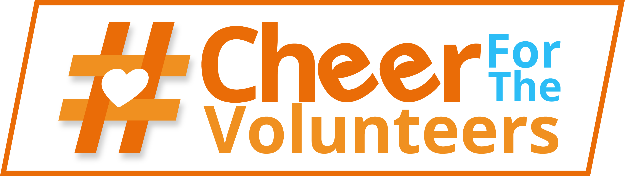 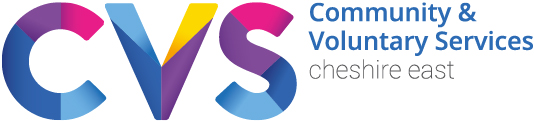 Funding – Coronavirus Community Support Fund
Coronavirus Community Support Fund (CCSF) – 
Government funding distributed by TNLF – Total available £200m

Will be closing the Government allocation of the funding to new applications at noon on 17 August. 

They will continue to assess applications that they have received before this date.

While this important Government funding is coming to an end, National Lottery funding to support communities in England will continue to be available.
[Speaker Notes: The following provides an update on the Coronavirus Community Support Fund (CCSF) in England, launched on 22nd May.
To date, we have received over 10,000 applications to the CCSF. Of the £200m allocated by Government, we have now awarded funding of almost £55 million to over 2,300 organisations in England, helping communities during this difficult time.
Whilst continuing to award funding, we have also been keeping a close eye on the level of demand, with applications totalling almost £130 million currently being assessed by our funding teams.
To ensure we can meet as many of these requests as possible, we will be closing the Government allocation of the funding to new applications at noon on 17 August. We will continue to assess applications that we have received before this date.
While this important Government funding is coming to an end, National Lottery funding to support communities in England will continue to be available.]
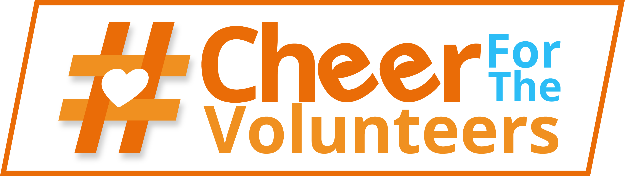 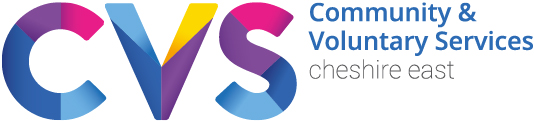 Kick Start Scheme
Kickstart Scheme – The government will introduce a new Kickstart Scheme in Great Britain, a £2 billion fund to create hundreds of thousands of high quality 6-month work placements aimed at those aged 16-24 who are on Universal Credit and are deemed to be at risk of long-term unemployment. 

Funding available for each job will cover 100% of the relevant National Minimum Wage for 25 hours a week, plus the associated employer National Insurance contributions and employer minimum automatic enrolment contributions.

They need to be new jobs – with the funding conditional on the organisation proving these jobs are additional. These will be decent jobs – with a minimum of 25 hours per week paid at least the national minimum wage.’
Employers who take part will need to provide training and support for people to find a permanent job
[Speaker Notes: The following provides an update on the Coronavirus Community Support Fund (CCSF) in England, launched on 22nd May.
To date, we have received over 10,000 applications to the CCSF. Of the £200m allocated by Government, we have now awarded funding of almost £55 million to over 2,300 organisations in England, helping communities during this difficult time.
Whilst continuing to award funding, we have also been keeping a close eye on the level of demand, with applications totalling almost £130 million currently being assessed by our funding teams.
To ensure we can meet as many of these requests as possible, we will be closing the Government allocation of the funding to new applications at noon on 17 August. We will continue to assess applications that we have received before this date.
While this important Government funding is coming to an end, National Lottery funding to support communities in England will continue to be available.]
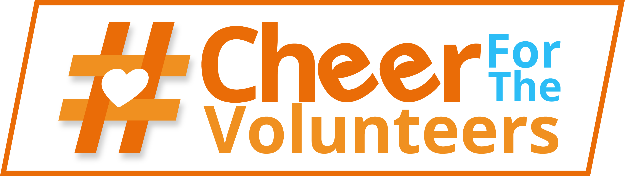 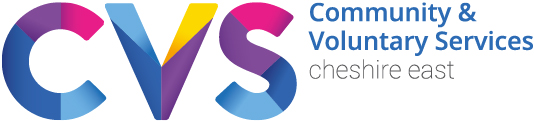 Updates - PPE
Tell us about your PPE needs:
Survey - https://www.surveymonkey.co.uk/r/VCFSEPPE

We will be sharing sources and places to buy, available shortly

Free Visors
Available from CVS

For CVS use the attached link 
www.cvsce.org.uk/vcfs-ppe-face-visor-request-form
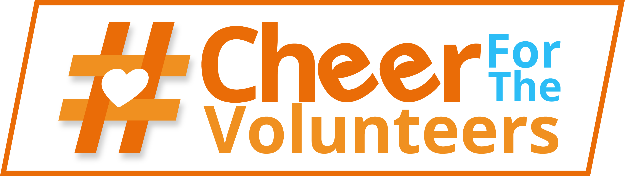 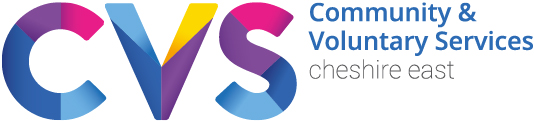 Reminders
Thursday Thoughts - 27th August Session – Matt Tyrer, Director for Public Health, Cheshire East Council 

Presenting an overview of the work being undertaken to develop a localised approach to a Covid-19 Test Trace Contain Enable (TTCE) programme in Cheshire East. 

This provides an update on the programme for the sector and the chance to feed in how the sector can support with the programme. 

Cheshire East Food Network - Wed 5th August – 2pm via Zoom

Organisations that are involved in foodbanks, community grocery/pantry models, using surplus food in community cafes etc coming together to discuss potential to work together to put in some joint funding bids, share resources, bulk buy supplies, share experience and ideas etc.
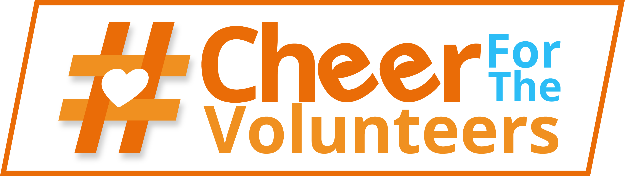 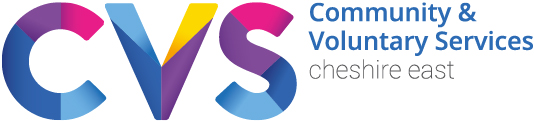 Reminders
Supporting Crewe

Joint Network Meeting for Crewe- based organisations to be held by Crewe Town Council and CVS Cheshire East - Recurring Monthly Meetings Monday 2pm-4:30pm and Wednesday 11am-1.30pm
Next meeting Monday 17th August
 

Supporting Macclesfield – to be finalised

Macclesfield Town Council Mayor Summer Summit - Thursday 20th August, 2pm-4pm